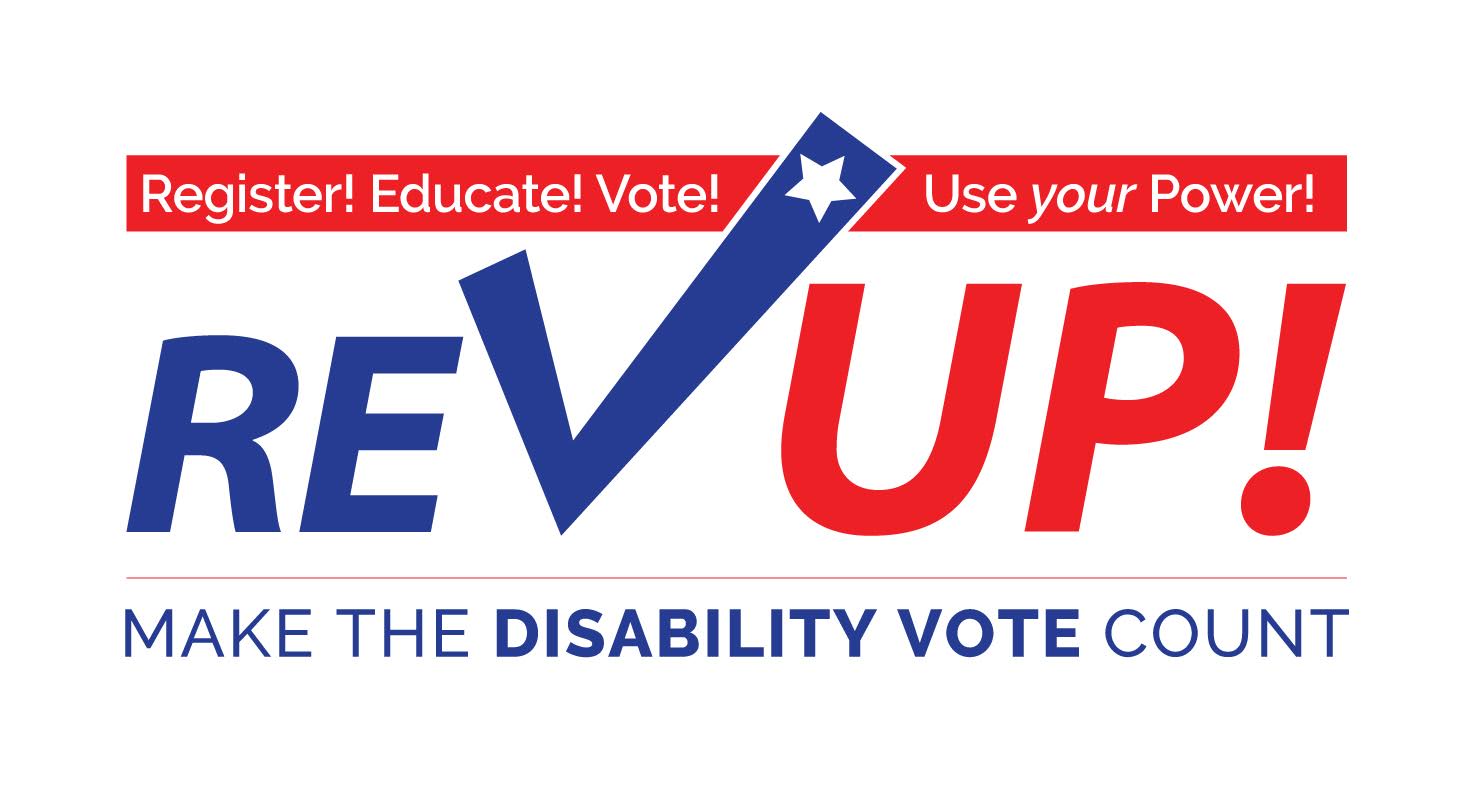 www.aapd.com/REVUP
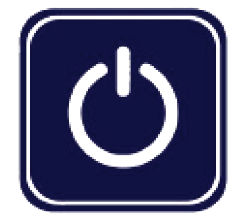 REV UP
The REV UP Campaign aims to increase the political power of the disability community while also engaging candidates and the media on disability issues.

REV UP stands for Register! Educate! Vote! Use your Power!
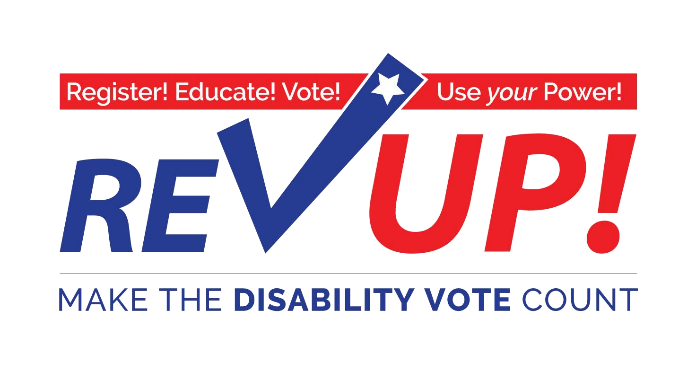 www.aapd.com/REVUP
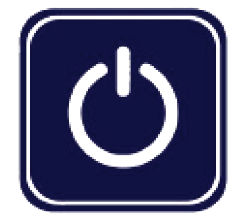 Statistics
34.6 million
People with disabilities will account for approximately one sixth of eligible voters in the 2016 election, totaling 34.6 million people in all.
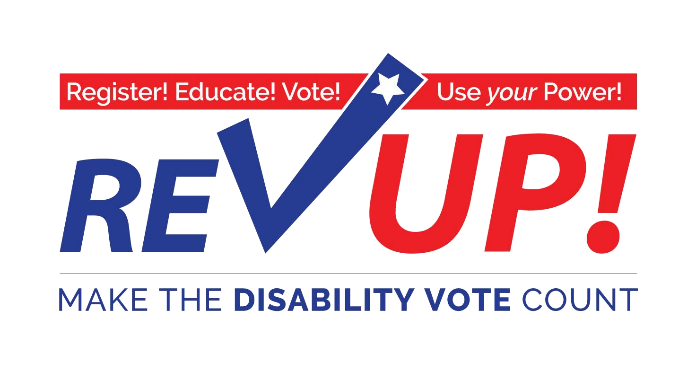 www.aapd.com/REVUP
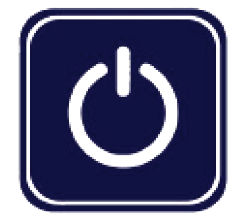 Statistics
62.7 million
In 2016, there will be 62.7 million eligible voters who either have a disability or have a household member with a disability, more than one-fourth of the total electorate.
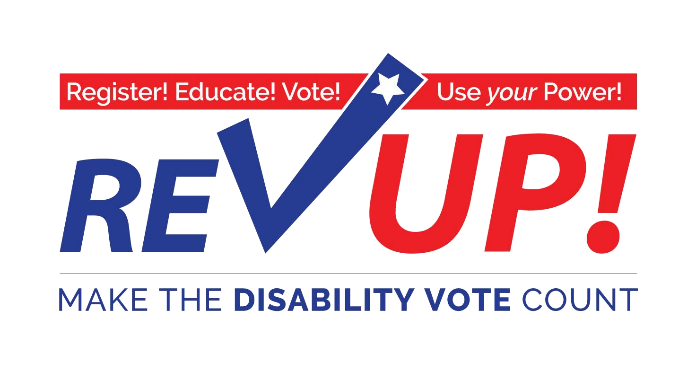 www.aapd.com/REVUP
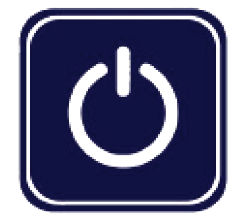 Statistics
Voting in the 2012 Election
62.5%
Of people without disabilities voted
If people with disabilities voted at the same rate as people without disabilities in 2012 there would have been an additional 3 million votes cast.
56.8%
Of people with disabilities voted
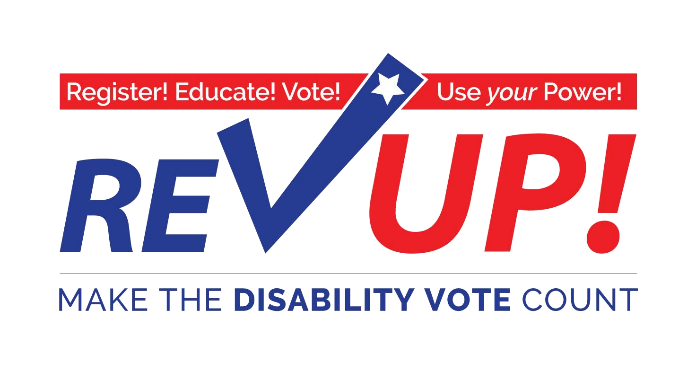 www.aapd.com/REVUP
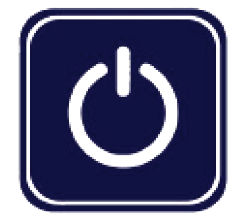 Statistics
Voting in the 2012 Election

In 2012, 30% of people with disabilities reported difficulty in voting, compared with 8% of people without disabilities.
Why the disparity?
Physical barriers
Lack of transportation
Legal barriers
Voter apathy
Not a habit
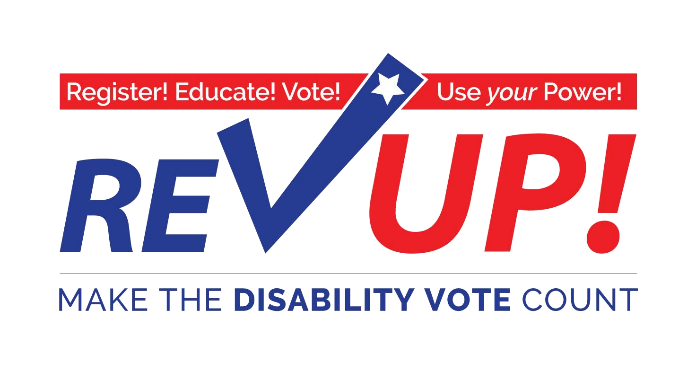 www.aapd.com/REVUP
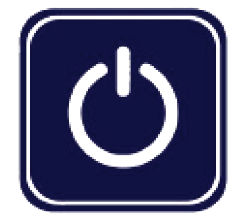 REV UP Accomplishments
Regular engagement with 350+ advocates across 27 states and online
National Disability Voter Registration Week – July 11-15, 2016
Presidential Candidate Questionnaire
National Voter Registration Day
Get-Out-The-Vote activities
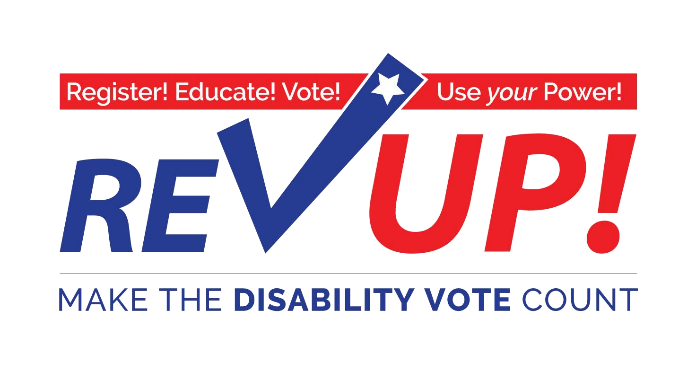 www.aapd.com/REVUP
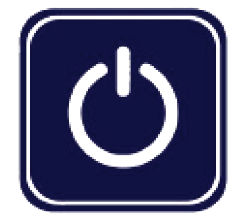 REV UP 2016
Arkansas – Several centers for independent living hosted a total of 8 voter registration events during National Disability Voter Registration Week.

Iowa – Disability Rights Iowa and the Central Iowa Center for Independent Living hosted Town Hall Meeting in May to help mobilize the community.
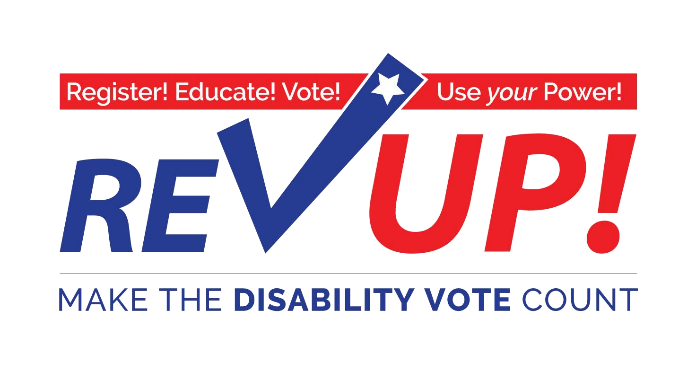 www.aapd.com/REVUP
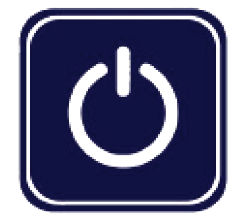 REV UP 2016
Montana – Summit Independent Living Center hosted a voter registration event in partnership with the Missoula League of Women Voters and the Missoula County Election Office.

Texas – REV UP Texas has hosted several voter registration and education events, most recently a candidate forum with Jill Stein
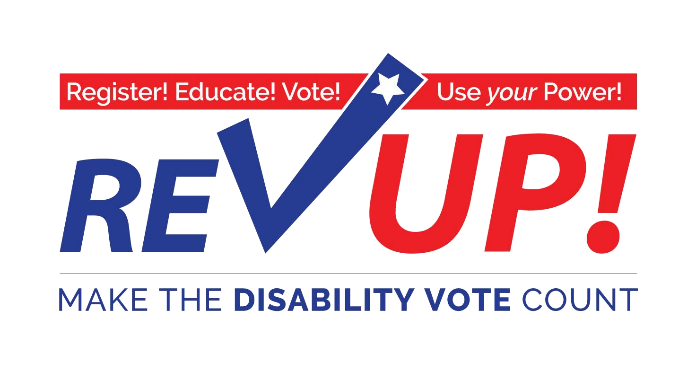 www.aapd.com/REVUP
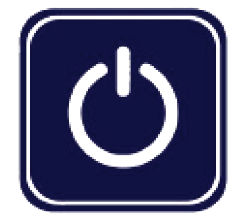 REV UP 2016
Maine – Disability Rights Maine, the state protection and advocacy agency, hosted voter registration events in Portland and Bangor. They also had one of Maine’s new Accessible Voting Systems on hand for folks to try out.

New Jersey – Three different centers for independent living hosted voter registration events in Clifton, Hamilton, and Westville. There were giveaways and other activities.
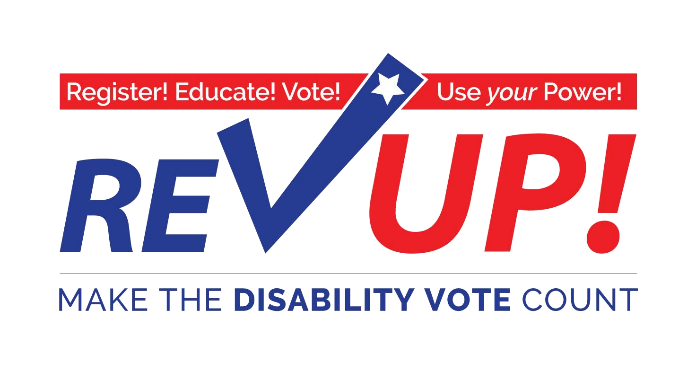 www.aapd.com/REVUP
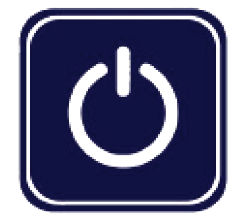 REV UP to Election Day
Voter Registration
Most deadlines have passed (you can register in-person on Election Day in some states)

Find Your Polling Place
Vote411.org
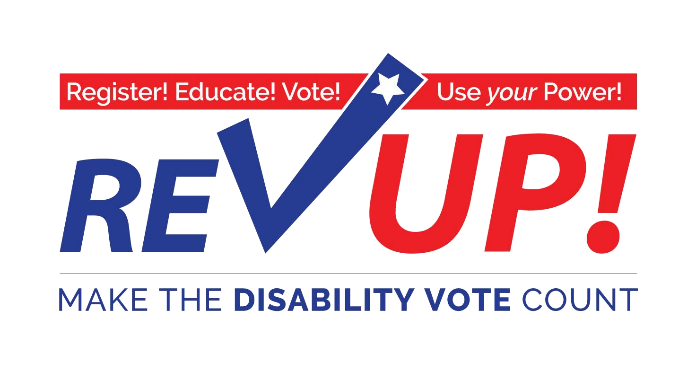 www.aapd.com/REVUP
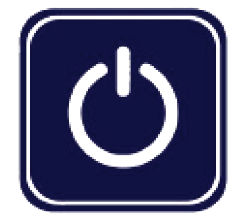 REV UP to Election Day
Voter ID
Vote Riders wallet-sized ID cards with state guidelines
Voter ID Hotline: 1-844-338-8743

Getting to the Polls
Carpool Vote
Women Votes Carpool2Vote
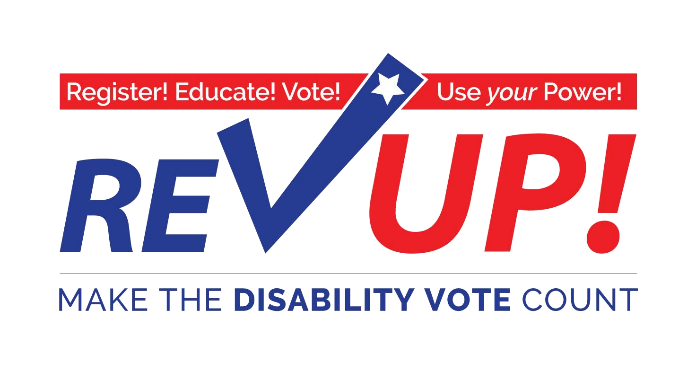 www.aapd.com/REVUP
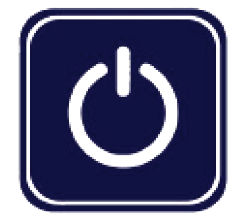 REV UP to Election Day
Share Information on Election Day Help
866-OUR-VOTE (866-687-8683) or www.866ourvote.org
888-Ve-Y-Vota (888-839-8682) for Bilingual English and Spanish assistance
888-API-VOTE (888-274-8683) for assistance in English, Chinese, Vietnamese, Korean, Bengali, Urdu, Hindi, or Tagalog

The Arc’s Voter Support Service (https://vote.thearc.org/)
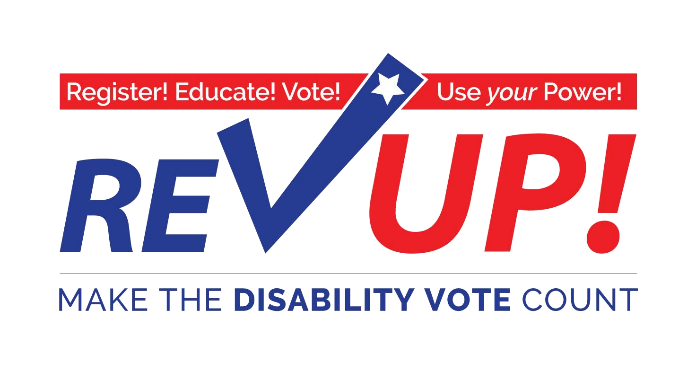 www.aapd.com/REVUP
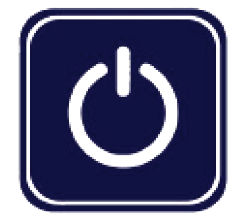 REV UP to Election Day
Get Out The Vote
Promote information on voting opportunities, including early voting
Promote down-ballot races and ballot initiatives
Distribute sample ballots
Help voters make a plan for how they will vote
Conduct GOTV Phone banking*NCIL has a great GOTV phone banking guide for the 2016 election*
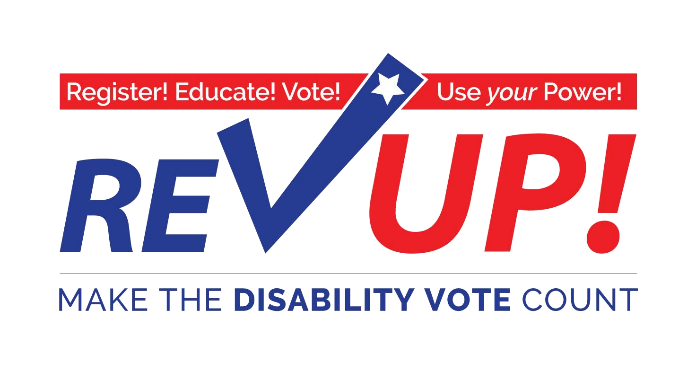 www.aapd.com/REVUP
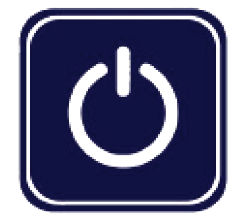 REV UP to Election Day
Educate Voters
AAPD and NCIL REV UP Presidential Candidate QuestionnaireTo date we have received responses from Clinton and Trump

RespectAbility Gubernatorial and Senatorial QuestionnaireTo date they have gathered responses from 24 candidates for Senate and 9 candidates for governor
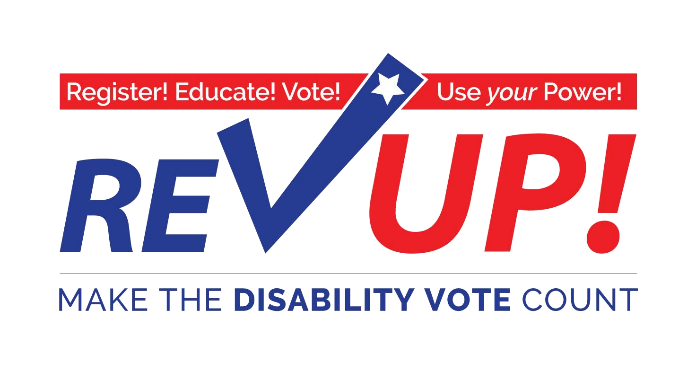 www.aapd.com/REVUP
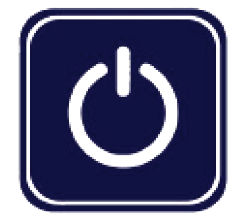 A voter with a disability has the right to…
Vote privately and independently
Have an accessible polling place
Wheelchair-accessible voting booths
Entrances and doorways that are at least 32 inches wide
Handrails on all stairs
Accessible voting equipment
Bring your service animal with you into your polling place
Seek assistance from workers at the polling place
Bring someone to help you vote
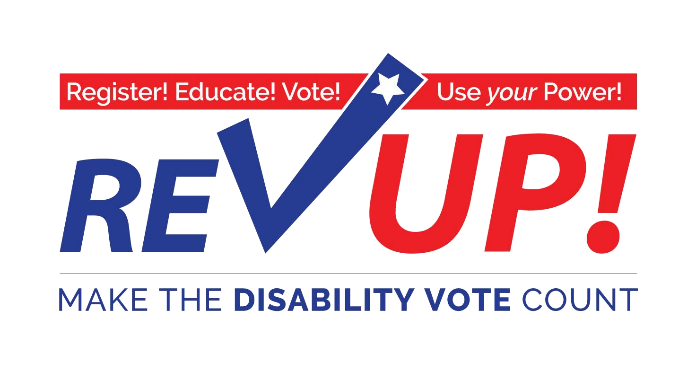 www.aapd.com/REVUP
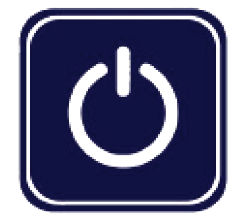 REV UP in 2017 and Beyond
State Voting Coalitions
Target a specific state/local election
Data
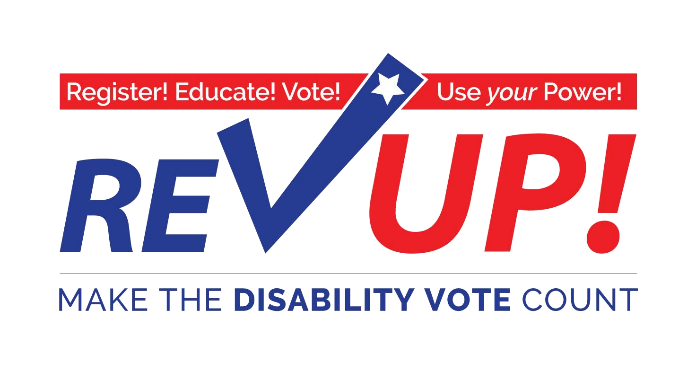 www.aapd.com/REVUP
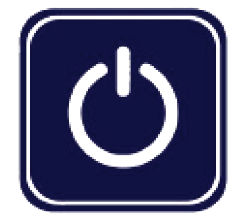 Thank You!
Zach Baldwin
Director of Outreach
American Association of People with Disabilities

zbaldwin@aapd.com
202-521-4310
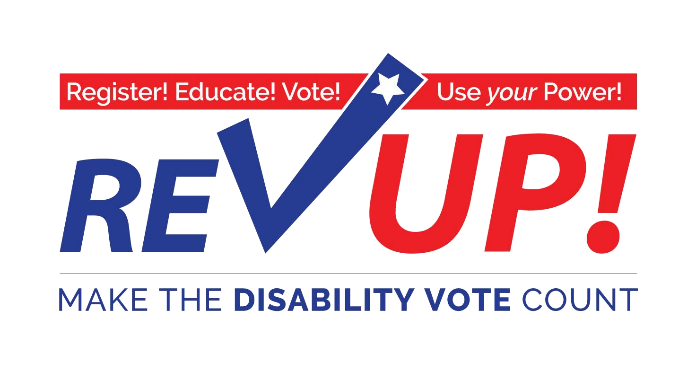 www.aapd.com/REVUP